Aluperäiskulttuurit: aboriginaalit
s. 32-43
Alkuperäiskulttuurit
Etninen alkuperäiskulttuuri = asuneet jollakin alueella pitkään, oma kieli ja kulttuuri
 esim. saamelaiset, inuiitit, maorit, sanit..
Antropologian kenttätutkimus: haastattelut, videointi, valokuvaus ym. havainnointi
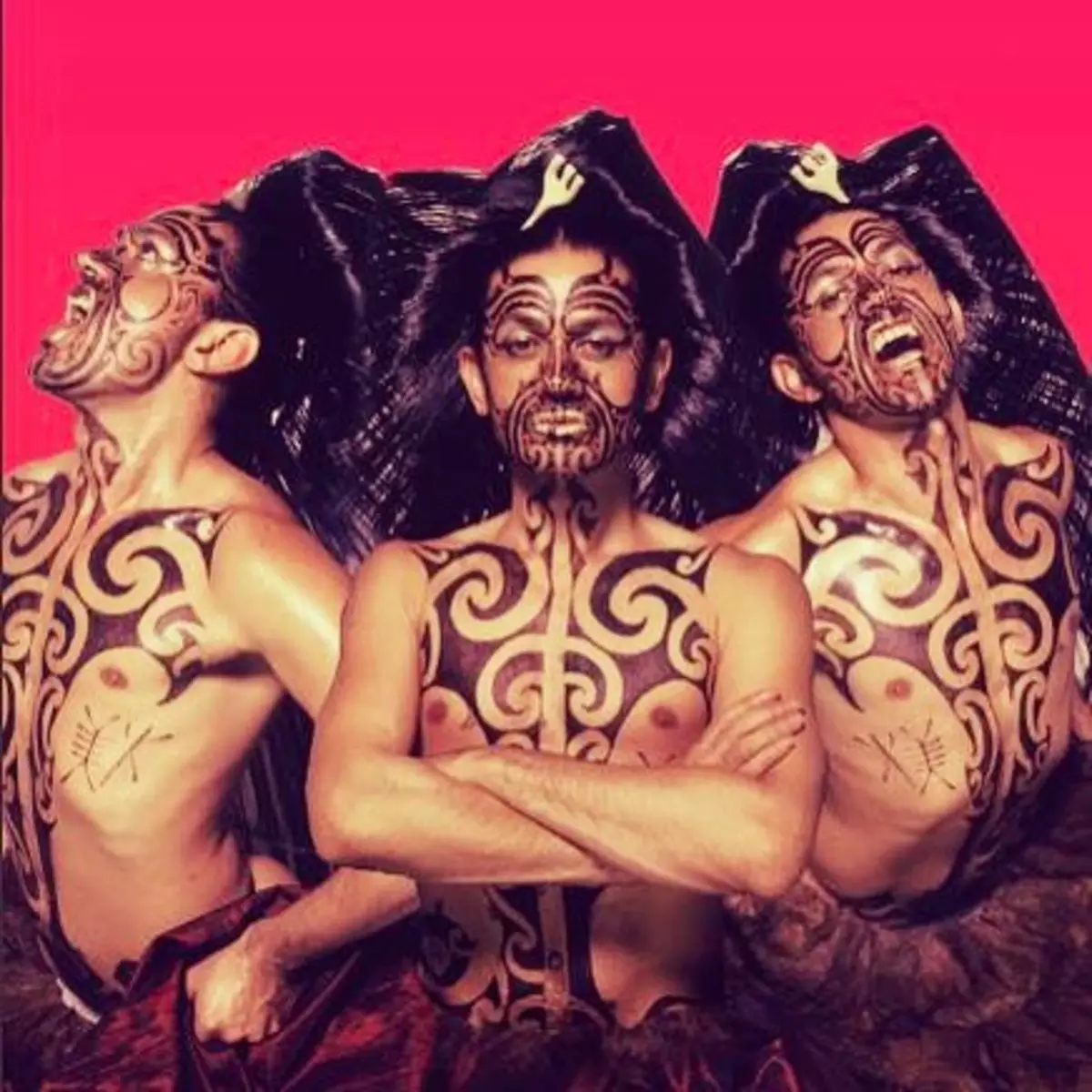 Aboriginaalit
Australian etninen alkuperäiskulttuuri
He tulivat maahan n. 60 000 v. sitten Aasiasta
Väestö jakaantui satoihin kieliin ja paikallisryhmiin
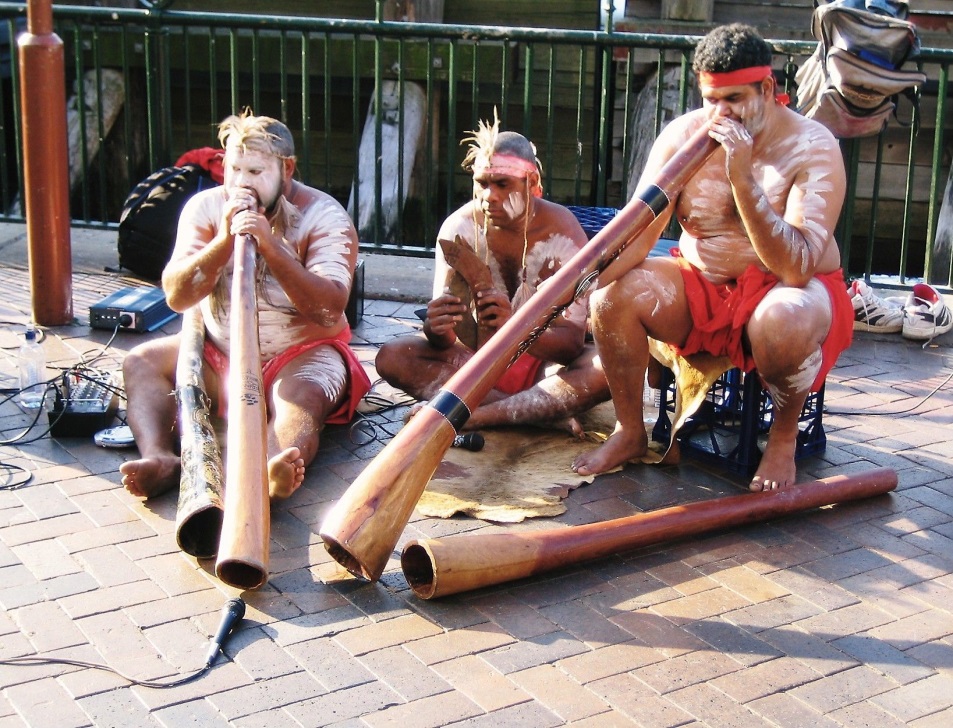 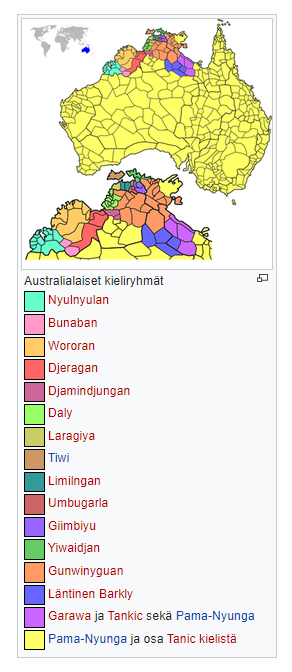 Aboriginaalien käyttämät kielikunnat
Bumerangi & Didgeridoo https://www.youtube.com/watch?v=JEgXAu30yuY
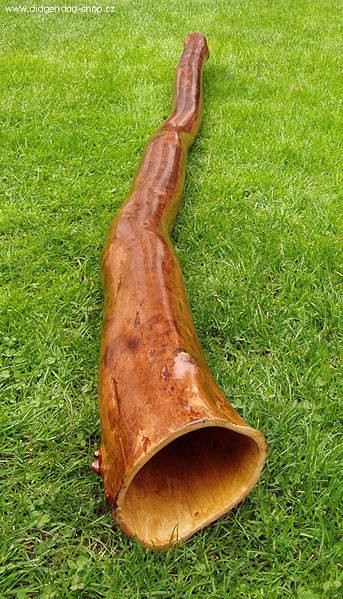 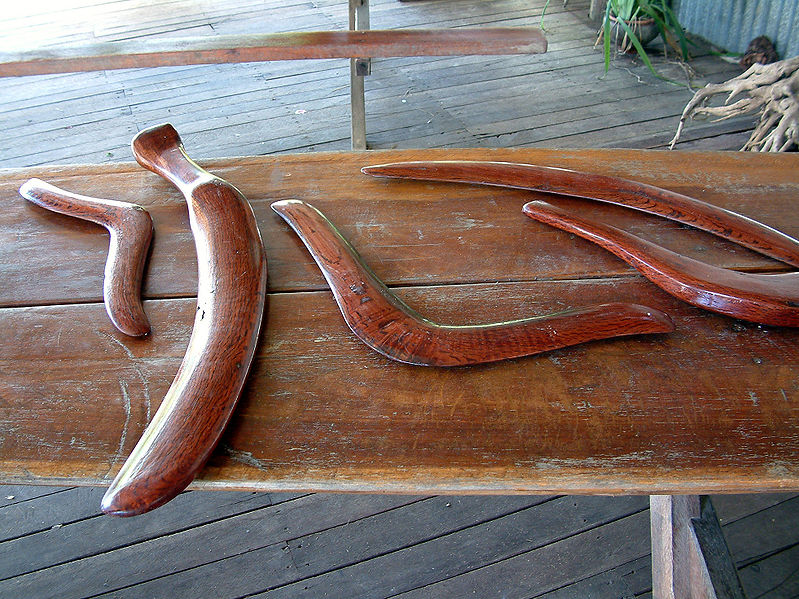 Aboriginaalien kulttuuri
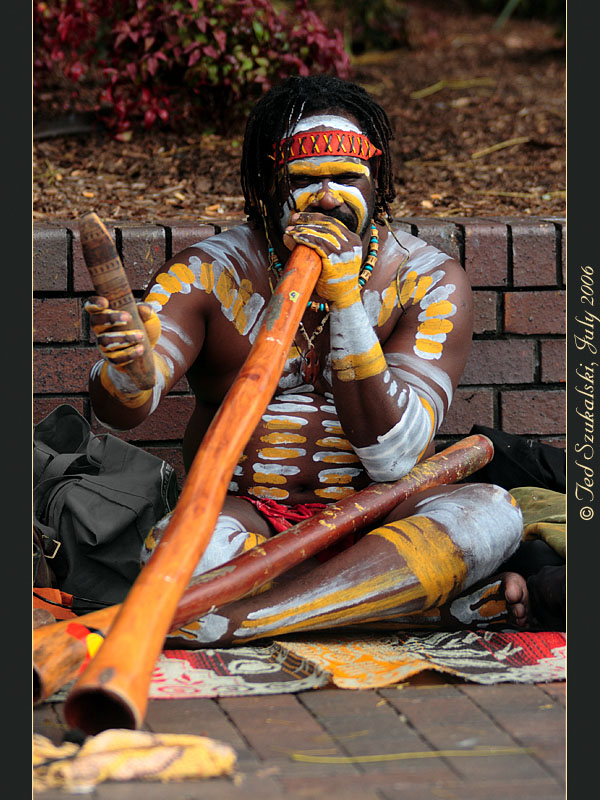 Aboriginaalit olivat keräilijä-metsästäjiä
Keskeinen osa uskontoa oli unimaailma, selitys maan ja ihmisten synnylle
 Unimaailmaan liittyi esi-isien ja luonnon voimakas kunnioitus, pyhiä paikkoja esim. Ayers Rock
Aboriginaalien kulttuuri: Ayers Rock eli Uluru
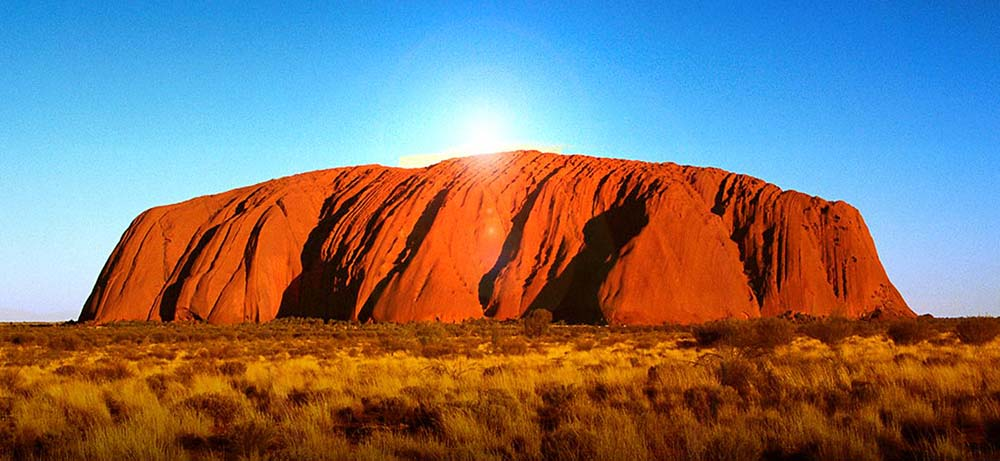 Aboriginaalien kulttuuri
James Cookin 1770-l. löytöretkien myötä Australia I-B:n alaisuuteen
Britit asuttivat 1800-l. Australiaa sotilailla ja vangeilla:
-aboriginaalit reservaatteihin
- segregaatio
- rasismi
- taudit (esim. isorokko)
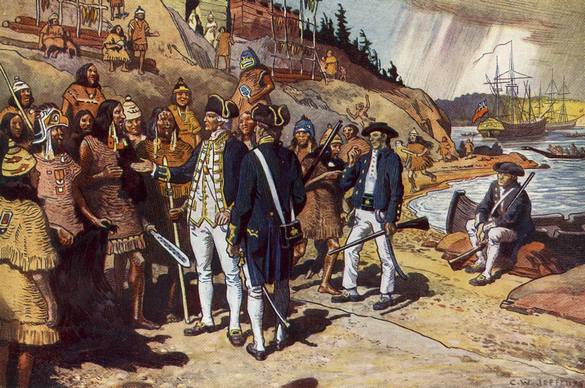 Aboriginaalien kulttuuri
Aboriginaalien asema oli syrjitty 1960-1970 -l. asti:
- “Kadotetut  sukupolvet”
- Rotusyrjintä (kiellettiin 1975, kansalaisoikeuksia 1960-l.) 
- “Kriimien” syrjitty asema
- kiistat maanomistuksesta

 Aboriginaaleilla on edelleen paljon ongelmia: köyhyys, päihteet ym.
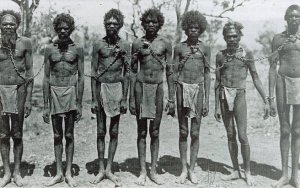 Cape York Australian pohjoisosissa
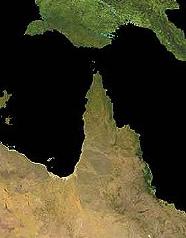